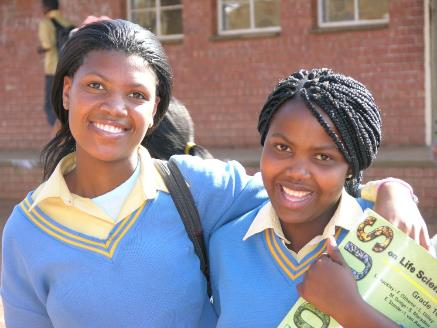 Education IN South AfricaAugust 2008KAthy Johnson, Fran Umerski & Kyle Ward(Additional InformAtion added June 2013)
Nelson Mandela Metropolitan University
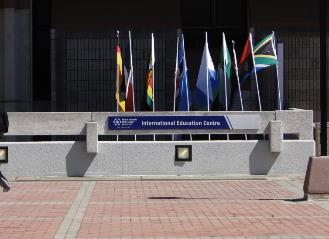 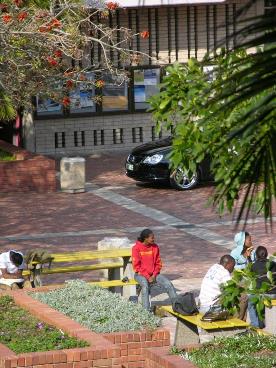 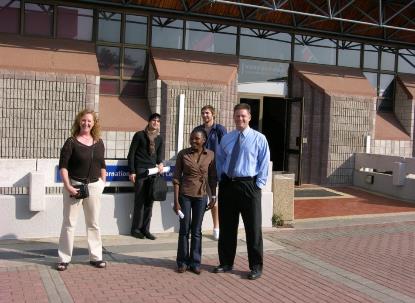 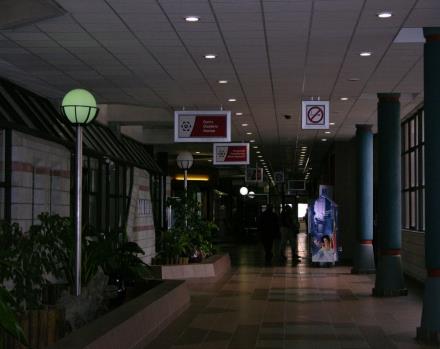 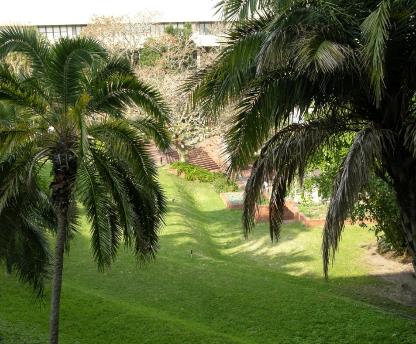 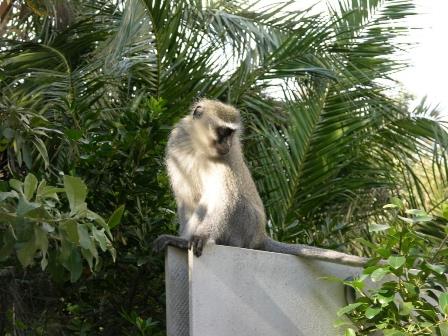 Nelson Mandela Metropolitan University
NMMU is the largest higher education institution in the Eastern and Southern Cape
20,000 students enrolled at seven different campuses 
(five located in the Nelson Mandela Metropole, and two in the beautiful city of George)
The multi-campus structure enables NMMU to be closely involved with, and geographically closer to, the communities it serves. 
The main campus of NMMU is situated in Summerstrand, Port Elizabeth. 
The faculty are spread across the seven campuses, and in some cases programs are duplicated on more than one campus.
Port Elizabeth, South Africa
SE Coast
1.2 million 
Tourism
Motor Industry
Warm Summer
Mild Winter
34% unemployed
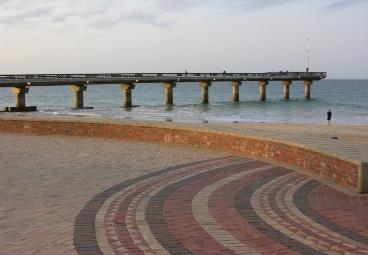 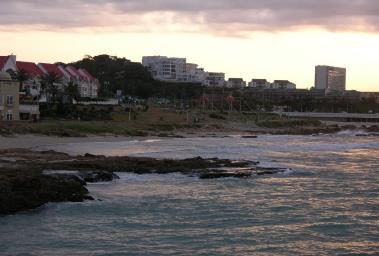 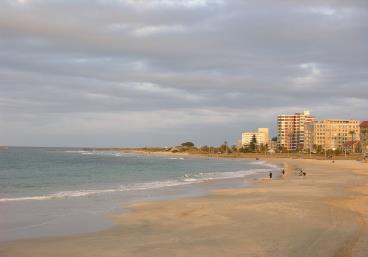 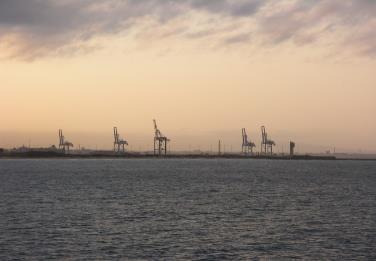 Port Elizabeth, South Africa
Located on the South Eastern coast of Africa, this major sea port and tourist destination is set along the beautiful shores of Algoa Bay, and is fondly referred to as the Friendly Eco-City. 
The city is the second largest city in terms of area and the fifth largest in terms of population in South Africa (1.2 million). The city is also an important center for the South African motor industry. 
Temperatures are moderate all year round with rain scattered throughout the year. The summers are warm with a very temperate humidity level. Winters are mild and pleasant, and it is significant that water sports, even surfing, boardsailing and diving, are practiced year-round. In all, the visitor soon discovers that the climate is one major contributor to the reputation of the area as offering an outstanding quality of life. 
Port Elizabeth has many historical attractions.
Meetings with Teacher Candidates
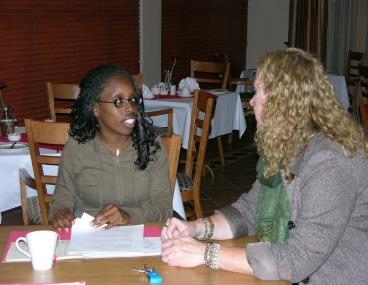 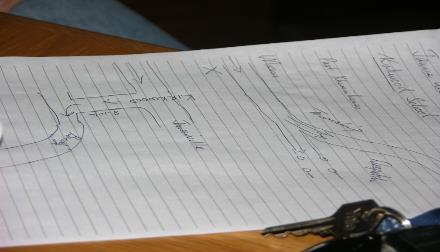 Students, Prof. Patrick Bean, NMMU, Shahzad Ahmad, Kathy Johnson, Kyle Ward, Fran Umerski,  Vousi
Driving directions to Kirkwood
Indian Ocean
Education in South Africa
National curriculum;   written in 1996 & 2005; 4 terms; schools rated on 200 criteria; receive A-E quintile ratings
Tuition/fees; school uniforms; Primary = grades R-7; HS= 8-12
Education in South Africa
Foundation Phase (R-3); Literacy, numeracy, Life Skills
Intermediate Phase (4-6); Language, Social Science, Math, Science (Life & Physical), Life Orientation (careers) Phy Ed, HIV, Technology, Economics, Arts & Culture
Education in South Africa
Senior Phase (7-9): must finish 9th; same as intermediate phase
High School: Grade 10-12 is further education & training; fees required; up to 25 subjects offered, 10 subjects designated
Vice Chancellor  Dr. Linda Baer    Dr. Nicco Jost, NMMU                 Dr. Kathy Johnson, SCSU
Shahzad Ahmad, SCSU Director Multicultural Student Services and SCSU students
Special Education Schools
Segregated
Categorical
20 year integration plan, now in year 8
May close down the special educ. schools
Cape Recife
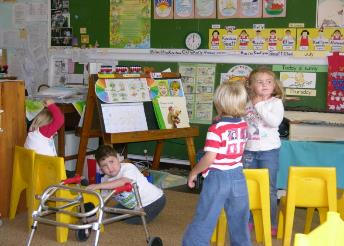 Special Education school for children with physical disabilities, learning disabled, and students with ADHD

Pre-K through grade 12

ECSE: Pre-primary group of 13 students, physical disabilities and at risk students

Segregated school for children with disabilities
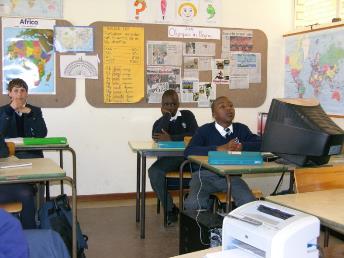 Mode of instruction: English


Provide OP/PT therapy direct, with specific, well equipped areas


Each student has an IEP, with annual IEP and comprehensive assessment
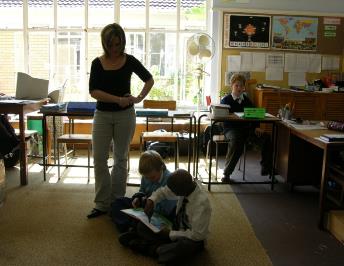 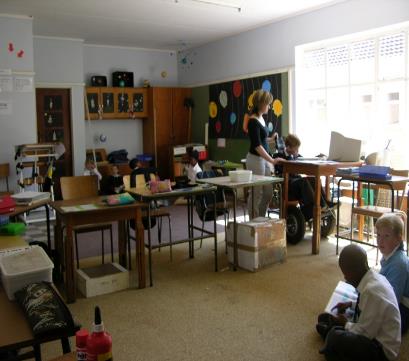 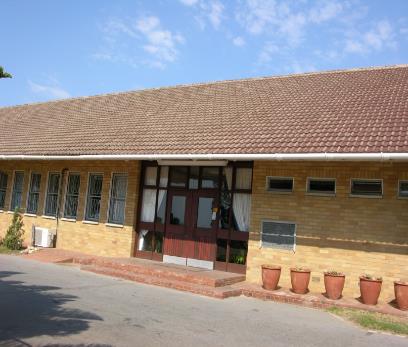 All certified teachers

Diverse student body

National curriculum, 
with adaptations
Merryvale Special Education School
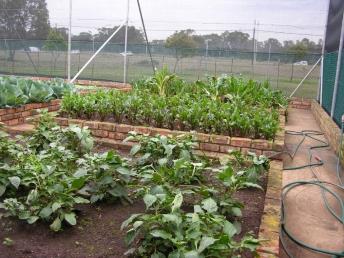 300 Students

1 OT, 1 PT and 1 SLP
A great deal of functional skills are focused on

White teachers
Very integrated school, balanced student body of white, colored and black students (these are terms/classifications used by South Africans to denote White, Black and People of other Ethnicities). 

IEP’s for each student; just learning how to incorporate these into the student program
Westview High School
660 students
Academics and skill based education
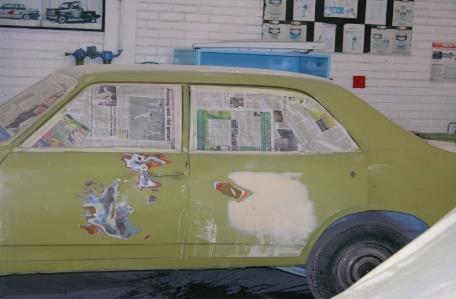 No IEP’s; programs are offered for all students

students receive both the basic academic skills of reading, writing, math, and the technical trainings
Serves students with an IQ, as measured by a psychologist in Port Elizabeth, that ranges from 70-85
Students attend school through grade 10  

Students receive a certificate of their trained “skills” in order to seek a job
Different technical trainings such as hair design, cooking, automotive, welding and sewing are offered
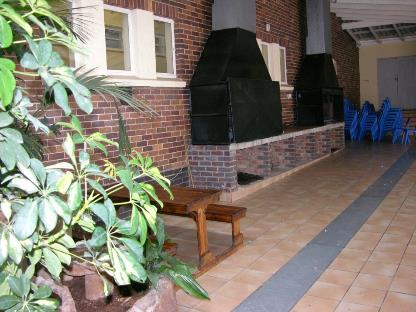 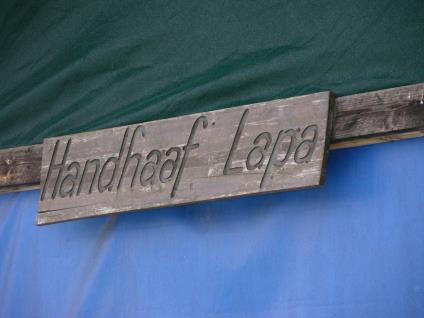 The school earns funds through renting two Brie (BBQ) areas: one with a pool, one with a dance area
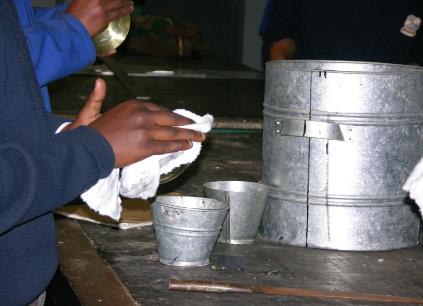 Sheet metal work
Township Schools
Black and colored students
Very large class size
Some doing very poor, some doing well
Some have adequate supplies
Township School: Waldren Area
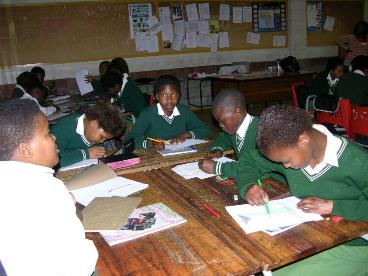 Grades 1-7

40-50 students per class

Minimal community or NGO support

All black school

Every Friday children clean the school
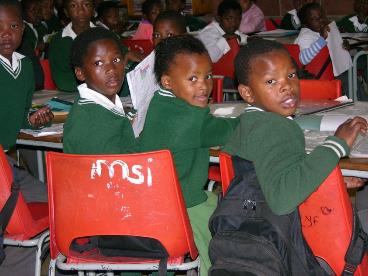 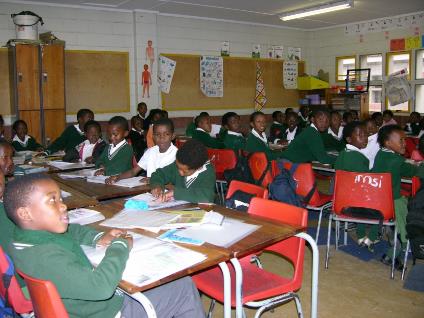 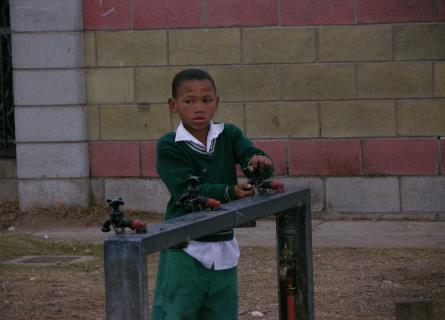 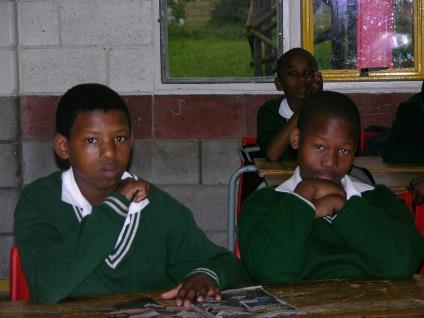 Families of poverty from the township

All black teachers
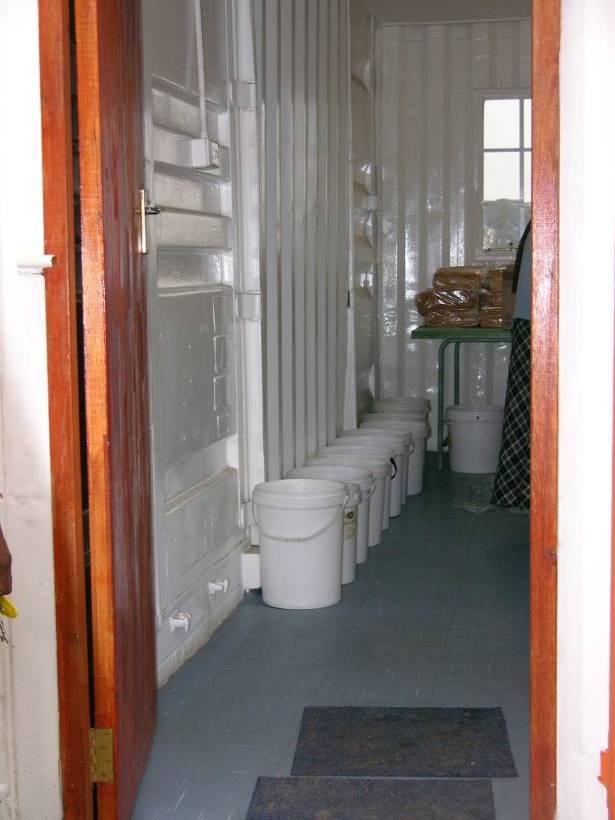 Bread and butter supplied daily to K-7; no lunch

R-grade 3 Xhosa language (Khosa tribe) mode of instruction; shift to English grade 3


Faculty from NMMU have been supporting
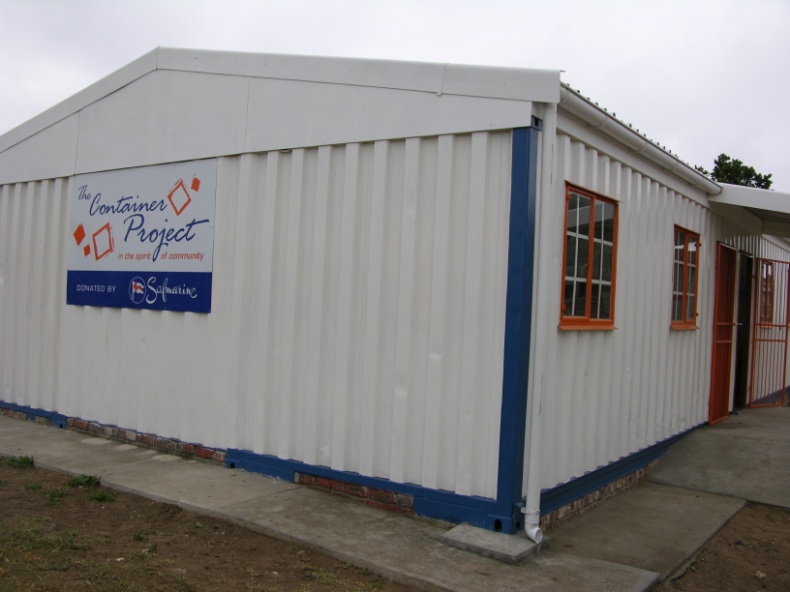 Khwezi Lomso:Township School
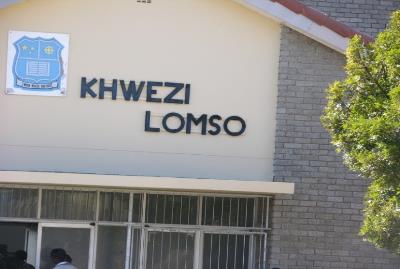 Grades 1-9

Math & Science focus
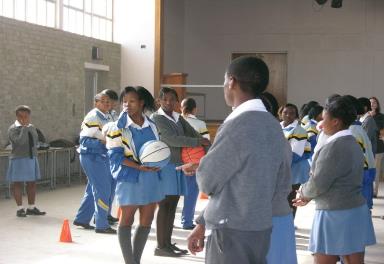 1,700 students
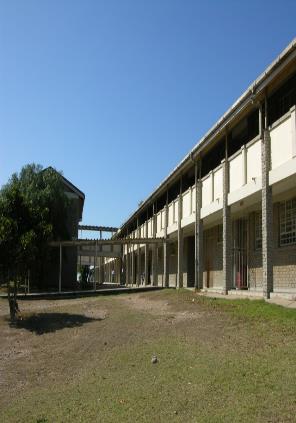 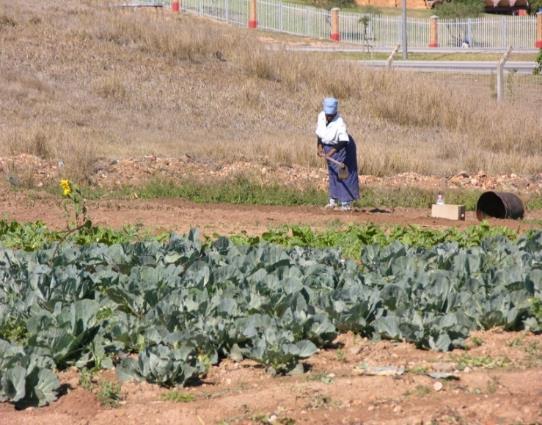 Two large community gardens for the local families on the grounds of the school
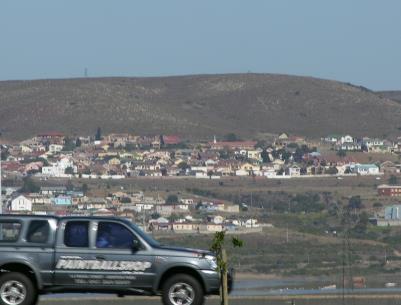 Township across the highway from school
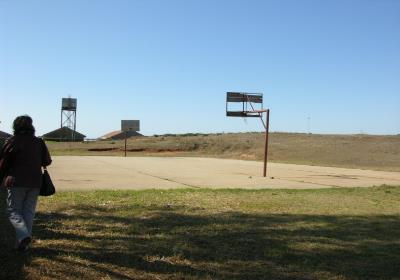 Basketball offered as after school sport; only township school to offer

School built their own BB court
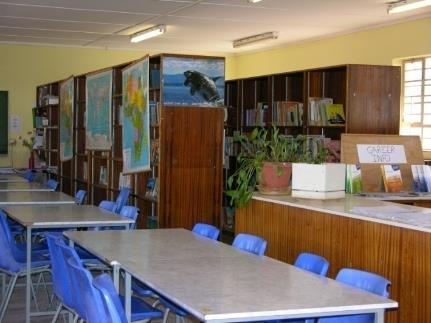 Library: very small area, 
very few, old materials
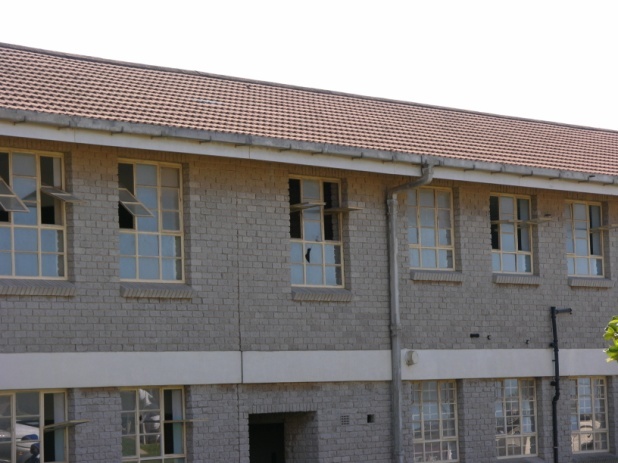 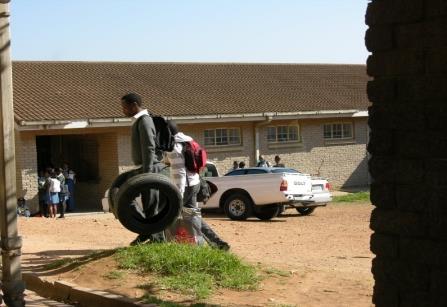 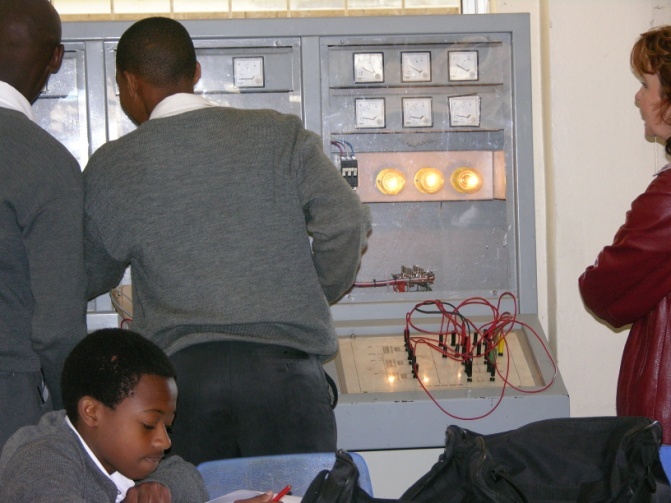 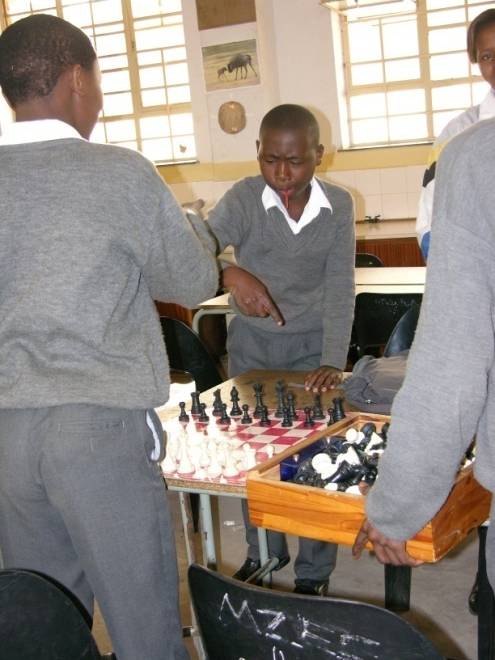 All black student body

Black and white teachers

Tech Ed options: electrical, drafting, auto maintenance
Chess club for students
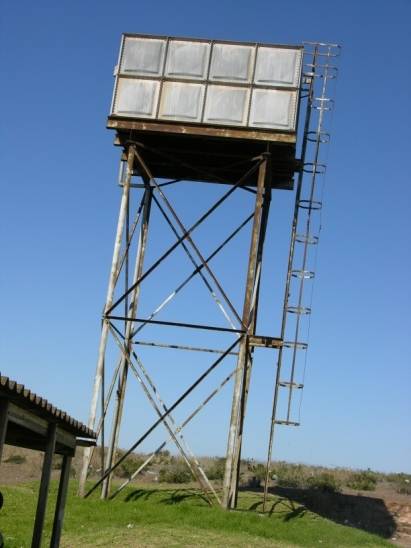 Well funded by government

High student success rate
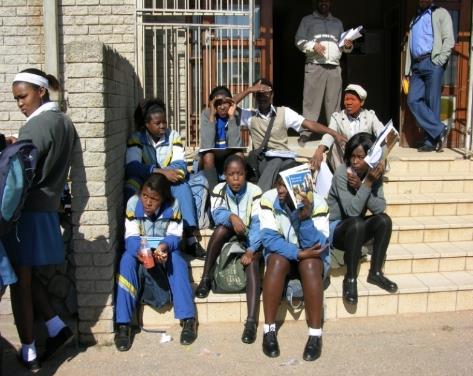 Moses Madiba: Township School
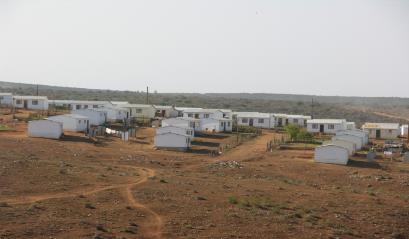 About 570 Students

Moses Madiba was a freedom fighter

School is right in the middle of the township

Very limited teaching due to attitude of teachers
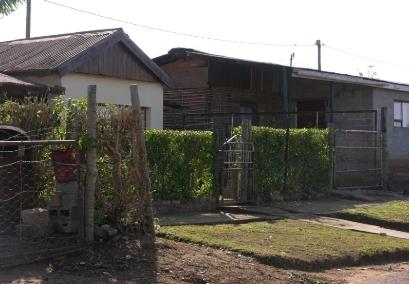 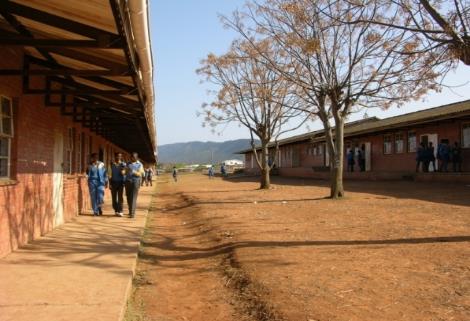 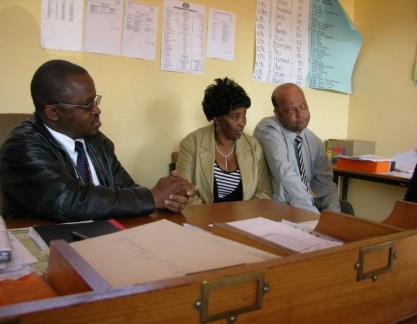 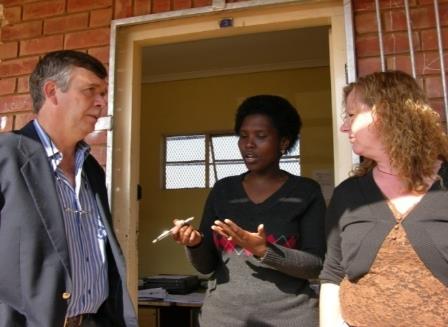 All teachers are certified

Teachers drive in from Port Elizabeth

Acting principal for past  2 years
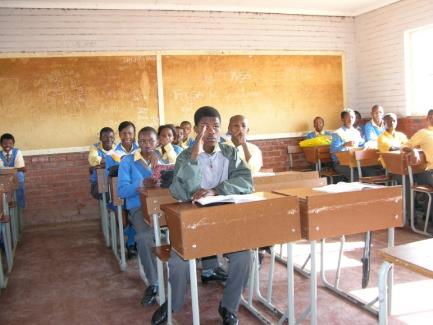 All black students from the townships

Very limited supplies and materials for students

Have enough textbooks…but these do not align with the national curriculum
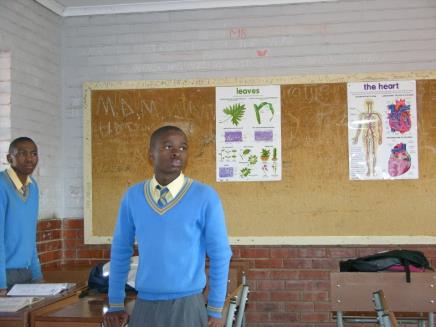 Toilets and Water Access
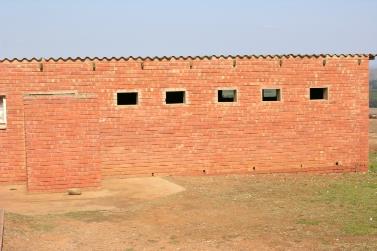 Bathrooms were in dire conditions, due to no money to update and fix the plumbing
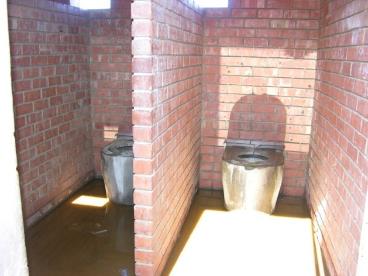 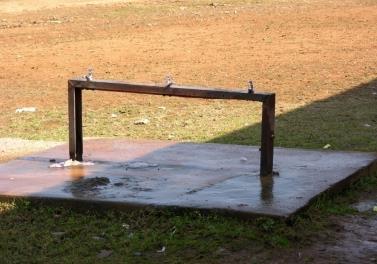 Regular Education Schools
Tuition: 4000-7000 R ($600 -860 USD)
School Pop.: No longer all white
Schools must raise $ for  funds
Some schools perform below standards & some above
Settlerspark Elementary
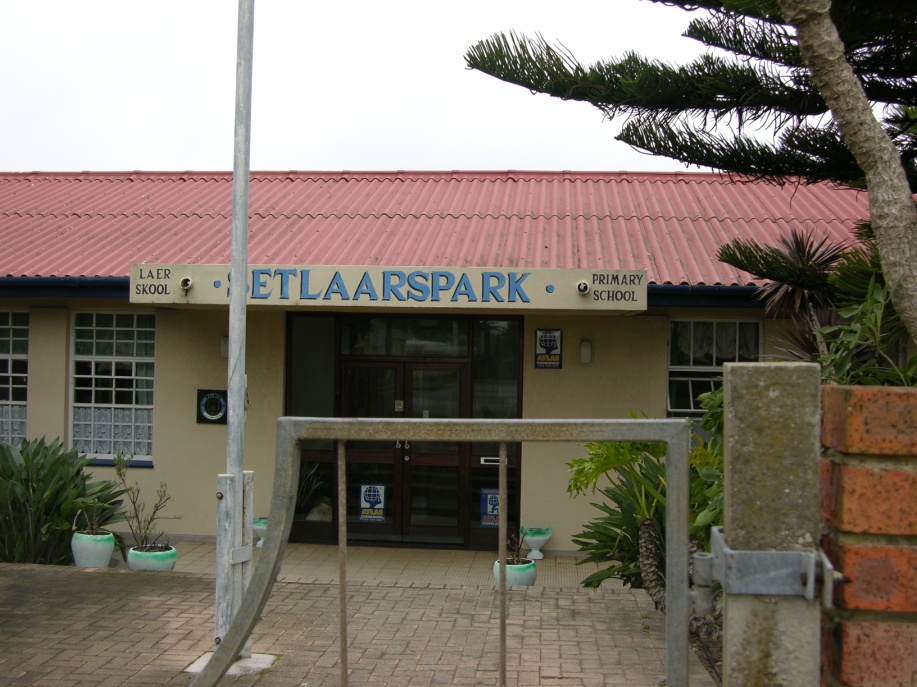 Pre-K (R) to 7th grade

425 students, 40% white and 60% black
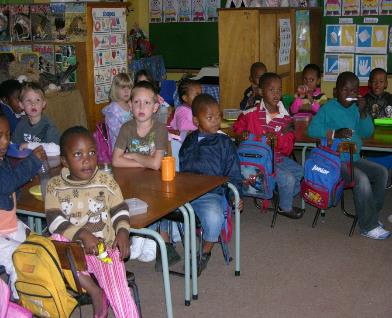 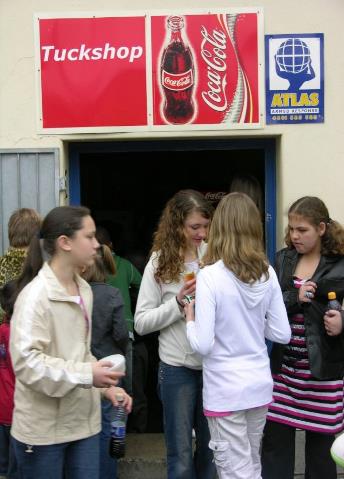 School shifted in the last 10 years from all white to now majority black
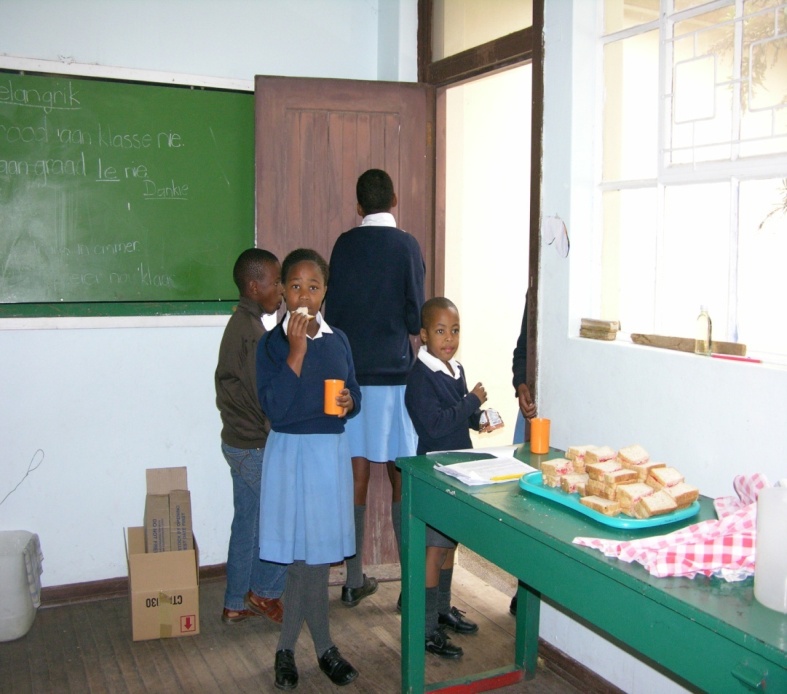 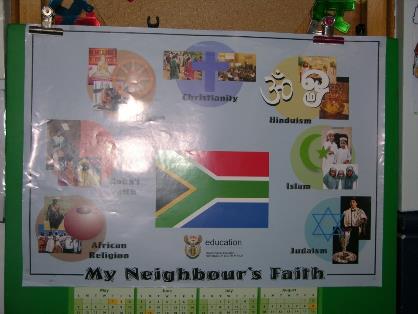 Majority of white teachers


Performing below standards; struggling with shift in student body
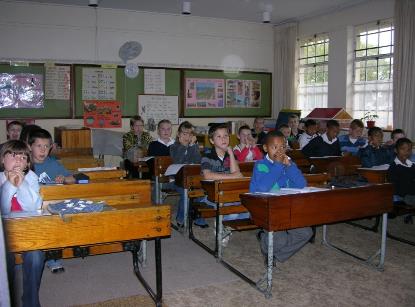 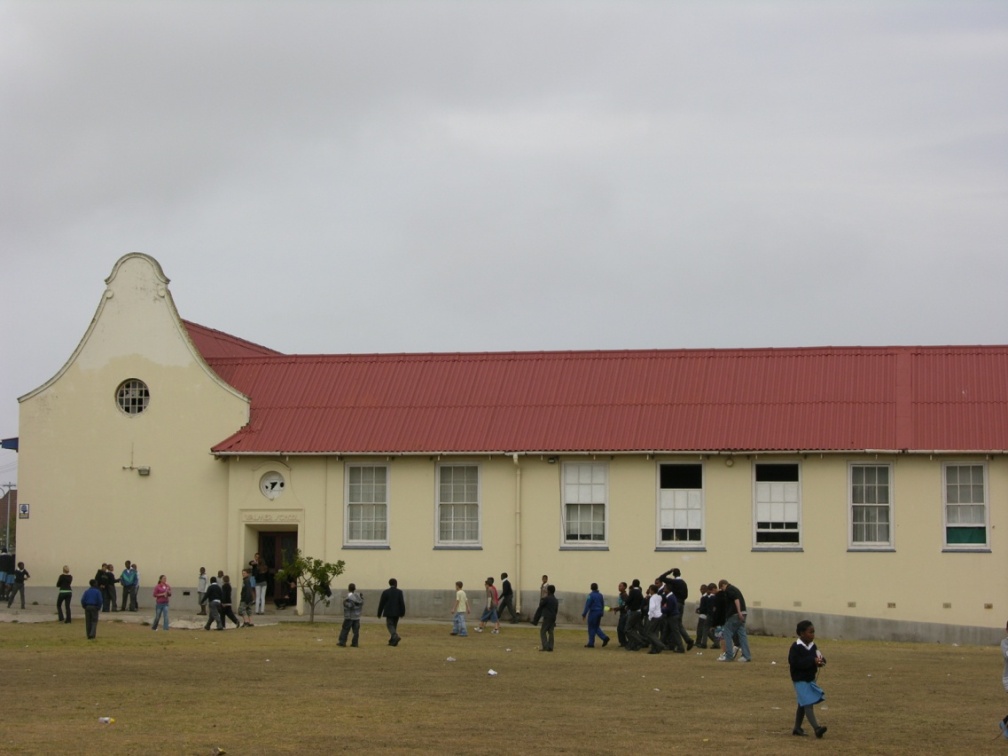 Mode of instruction: English

Adequate materials and resources
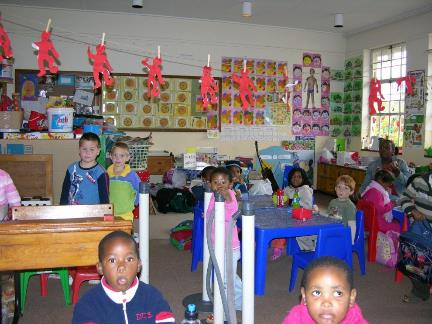 Very clean

Very large school and grounds
Linkside High school
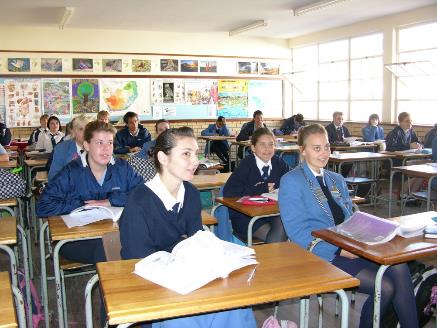 Grades 8-12

Excellent sports facilities

Extracurricular activities for students
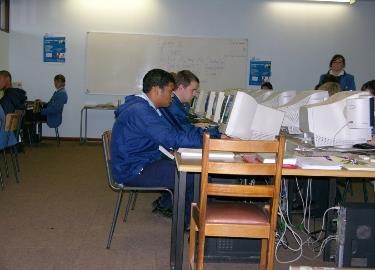 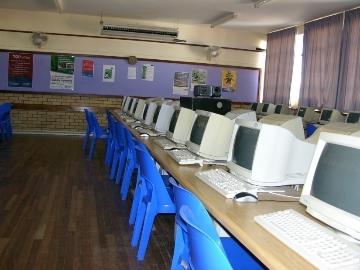 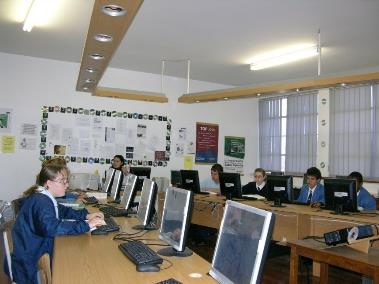 670 students


Three computer technology labs, leveled for students’ ability
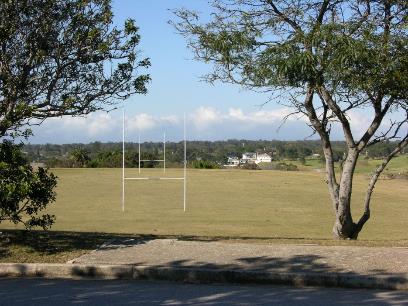 Remedial classes offered


About 5% go to university upon graduation


National curriculum is followed
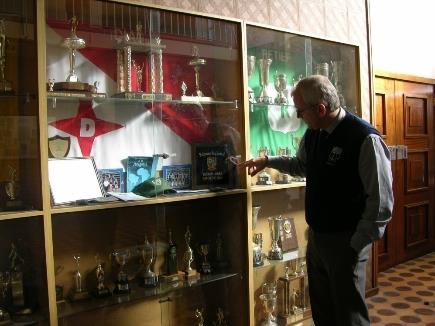 Kirkwood School
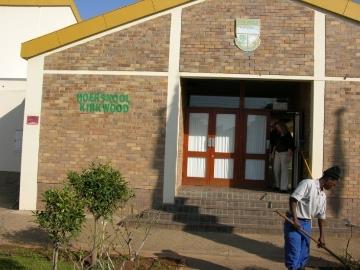 350 students

R – 12 grades

Language of instruction: Afrikaans

Principal teaches classes in two other schools;  black township and colored area school
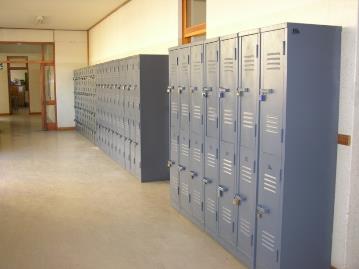 Teacher Candidates (Special Educ.)Adrienna, Diana and Mike
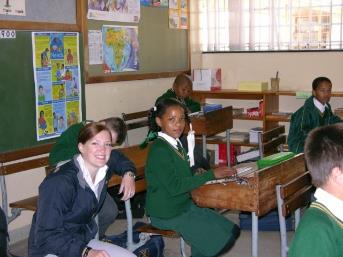 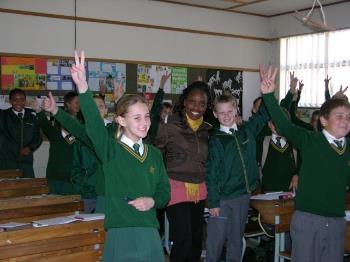 Majority of student body is white, but more integrated with some black and colored now coming
Teacher Candidates stay in school dorm/hostel
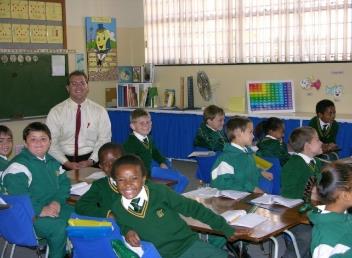 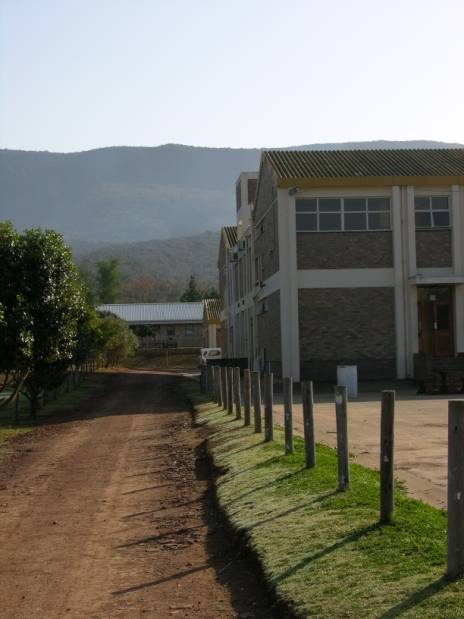 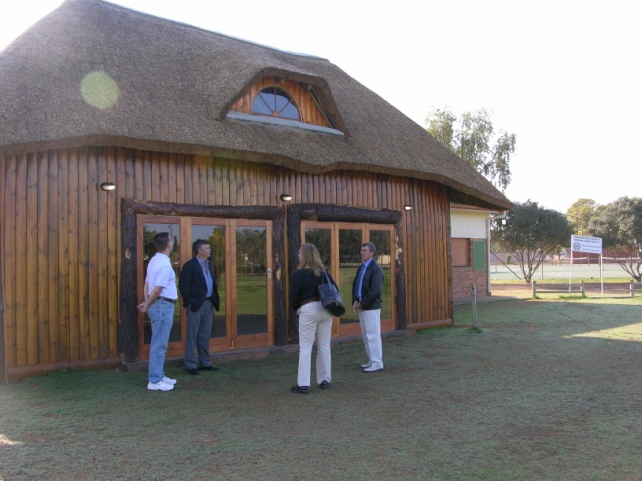 Community village school about 1.5 hours from Port Elizabeth
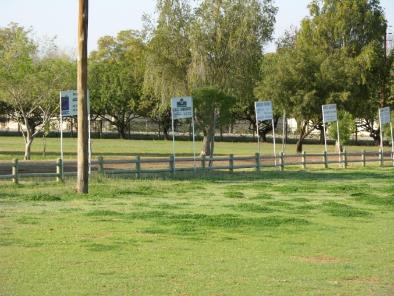 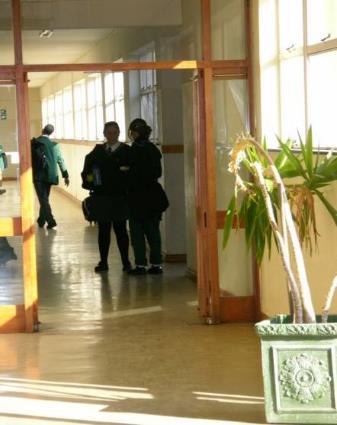 Community Sponsors
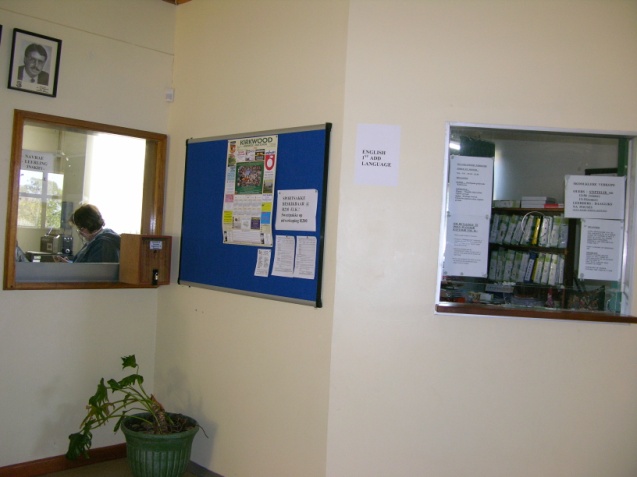 Student hostels available 
Some live on orange grove farms far away
Pearson High School;CAL Teacher Candidate Sarah M.
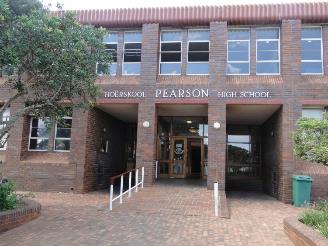 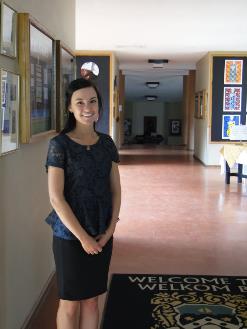 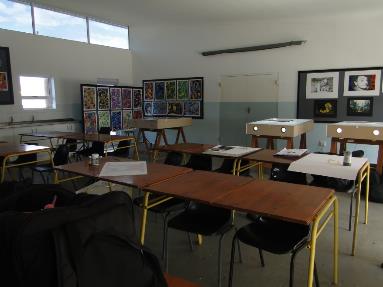 Pearson High School
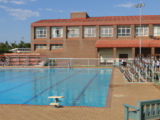 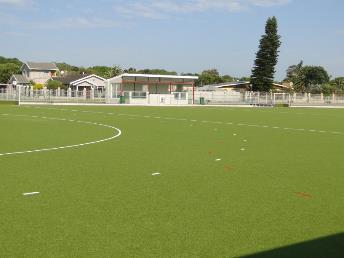 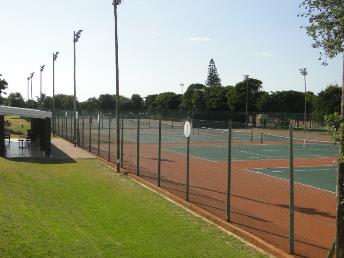 Student Teaching Options
Current Majors: Secondary;                 (Special Education may offer this opportunity again in the future.  Option not available for SPED at this time. June 2013)
Potentially open to all K-12 & 5-12 majors
Schedule for CFS and Elem. Ed. does not coincide with methods/student teaching schedule at SCSU

Schedule: Fall- Mid July to Late September

Schedule: Spring- Late January to Late March
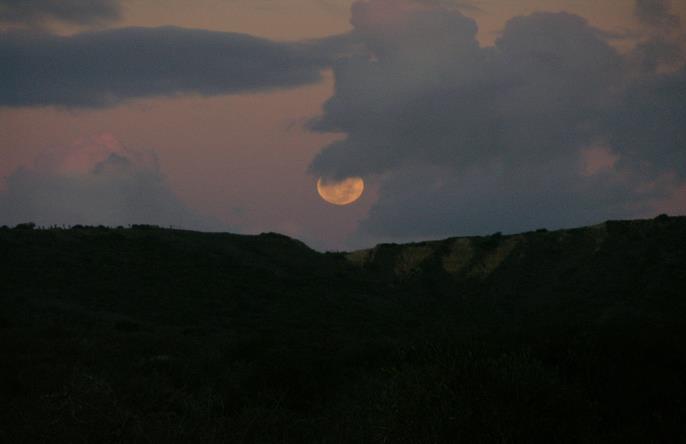 Moon rise on Safari, South Africa
Thank you to OCE student workers Amanda, Lewis, Meggin, Nicholas and Erica for their work on this power point.
Contact information 
kejohnson@stcloudstate.edu; fwumerski@stcloudstate.edu;
krward@stcloudstate.edu